Energy Initiatives at Joint Base Cape Cod (JBCC)
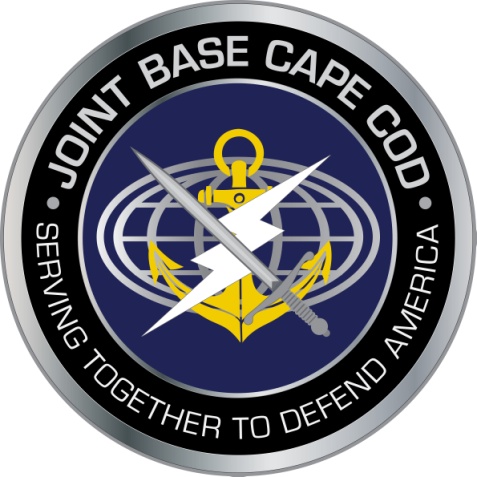 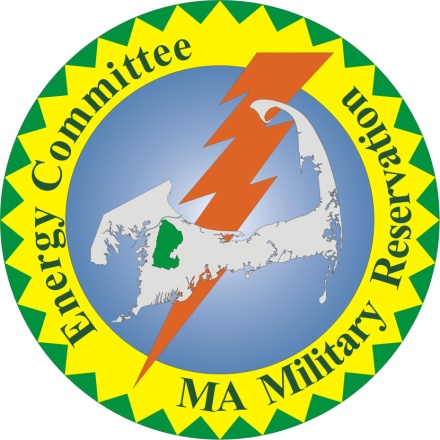 The Massachusetts Military Reservation (MMR) was recently renamed as Joint Base Cape Cod (JBCC)

JBCC  covers 22,000 acres on the Upper Cape and is approximately 10% of Cape Cod’s land mass

Main agencies include:
USCG Air Station Cape Cod
 Otis ANG Base, 102nd IW
 Camp Edwards Army National Guard 
 6th Space Warning Squadron, Cape Cod Air Force Station (PAVE PAWS radar)
 Veterans Affairs National Cemetery
2
MULTI-USE FACILITY
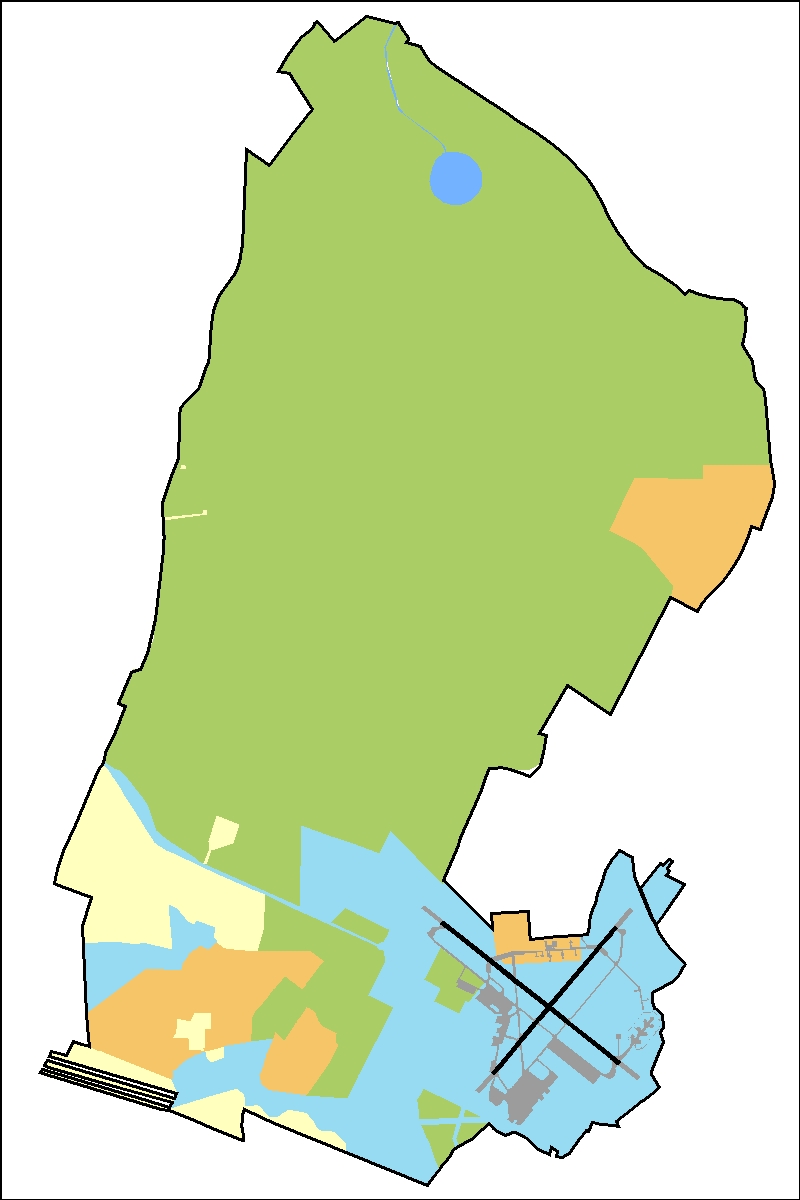 Veterans Administration National Cemetery
Barnstable County Sheriff’s Office / Correctional Facility
6th Space Warning Squadron PAVE PAWS
U.S. Department of Agriculture
Massachusetts Environmental & Readiness Center
U.S. Army Environmental Center Impact Area                Groundwater Study Program
Air Force Civil Engineer Center Installation Restoration Program
253rd Combat Communications Group
267th Combat Communications Squadron
U.S. Coast Guard Air Station Cape Cod
Exchange/Commissary
Golf Course
MWR
Family Housing
Storage for ships in Boston
Massachusetts Army National Guard Army Aviation Support Facility #1
Massachusetts Army National Guard Regional Training Institute
Environmental Management Commission
Senior Environmental Corps
Massachusetts Disaster Preparedness Safe Haven Facility
US. Air Force Auxiliary (Civil Air Patrol)
Massachusetts Maritime Academy 
Federal Aviation Administration, North Atlantic Region
Bourne School System
Coast Guard Communications Station, Boston
Coast Guard Electronic Systems Support Detachment
Coast Guard Marine Safety Field Office
Coast Guard Northeast Regional Fisheries Training Center
Coast Guard LANT Area Armory
Coast Guard Port Security Unit
Police Motorcycle & Canine Training Areas 
Upper Cape Trash Transfer Station / Bay Colony Railroad
U.S. Geological Survey
Volpe Test Center
Buzzards Bay Project
FAA Cape Approach
Crane Wildlife Management Area
Energy Conservation
Energy Audits
Implementation 
occupancy sensors
programmable thermostats
high efficiency fluorescent lighting
LED exit lights
Variable frequency drives
new windows/doors
Insulation
replacement of chillers
electric vehicles
etc
Demand Response Program
Enroll in curtailment programs; reduces impact to grid on high use days; prevents startup of peaker plants
Most benefit when no backup generation is involved
Air Force Civil Engineer Center earned $139,000 in curtailment program; used funds to replace old windows, doors, install VRV system (efficient heating and cooling).
Renewable Energy Projects at JBCC
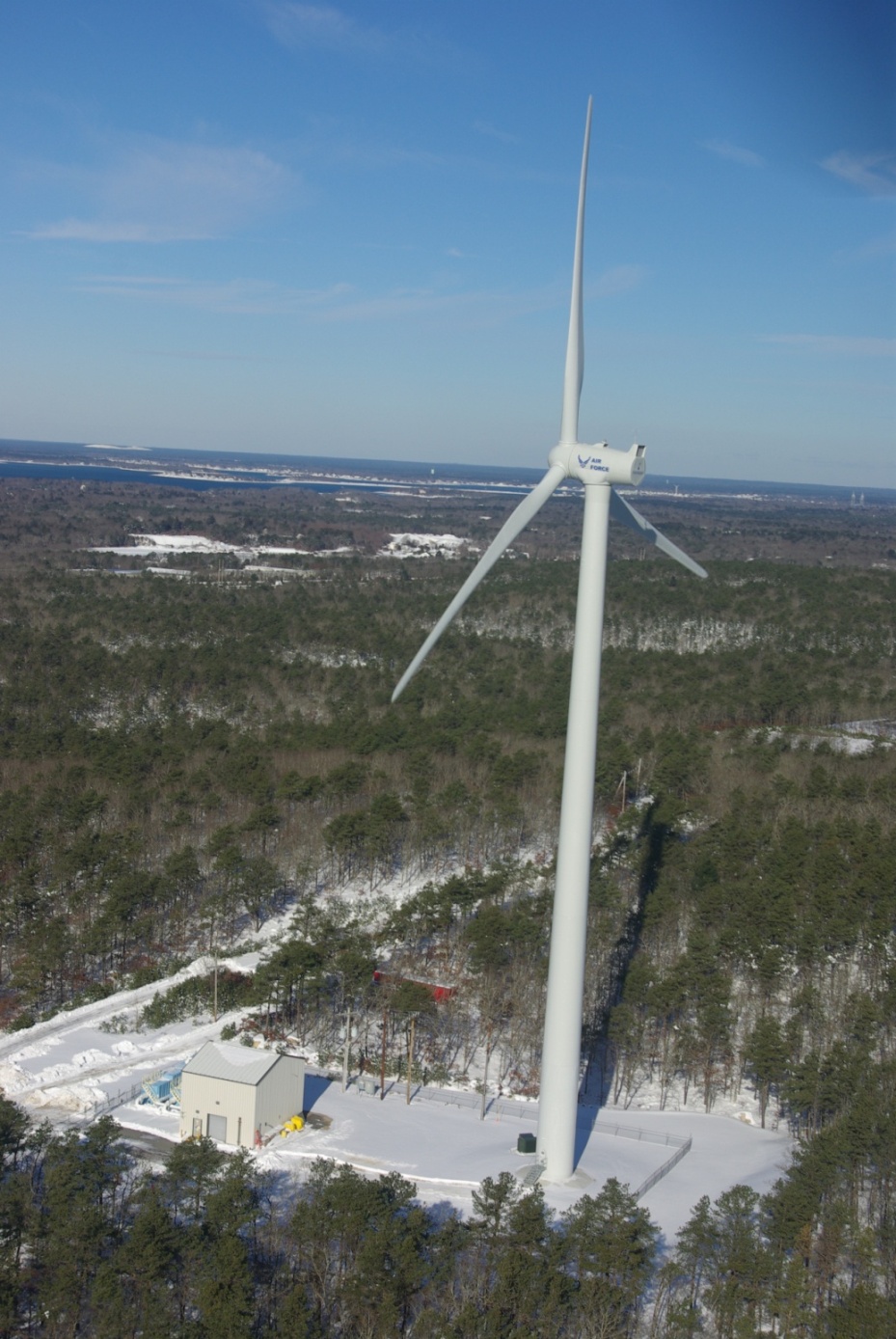 Wind turbines
Geothermal
Solar
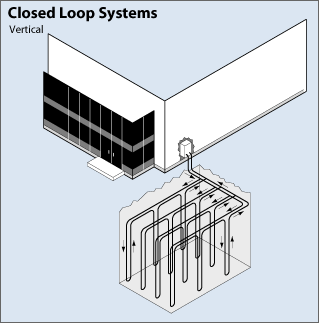 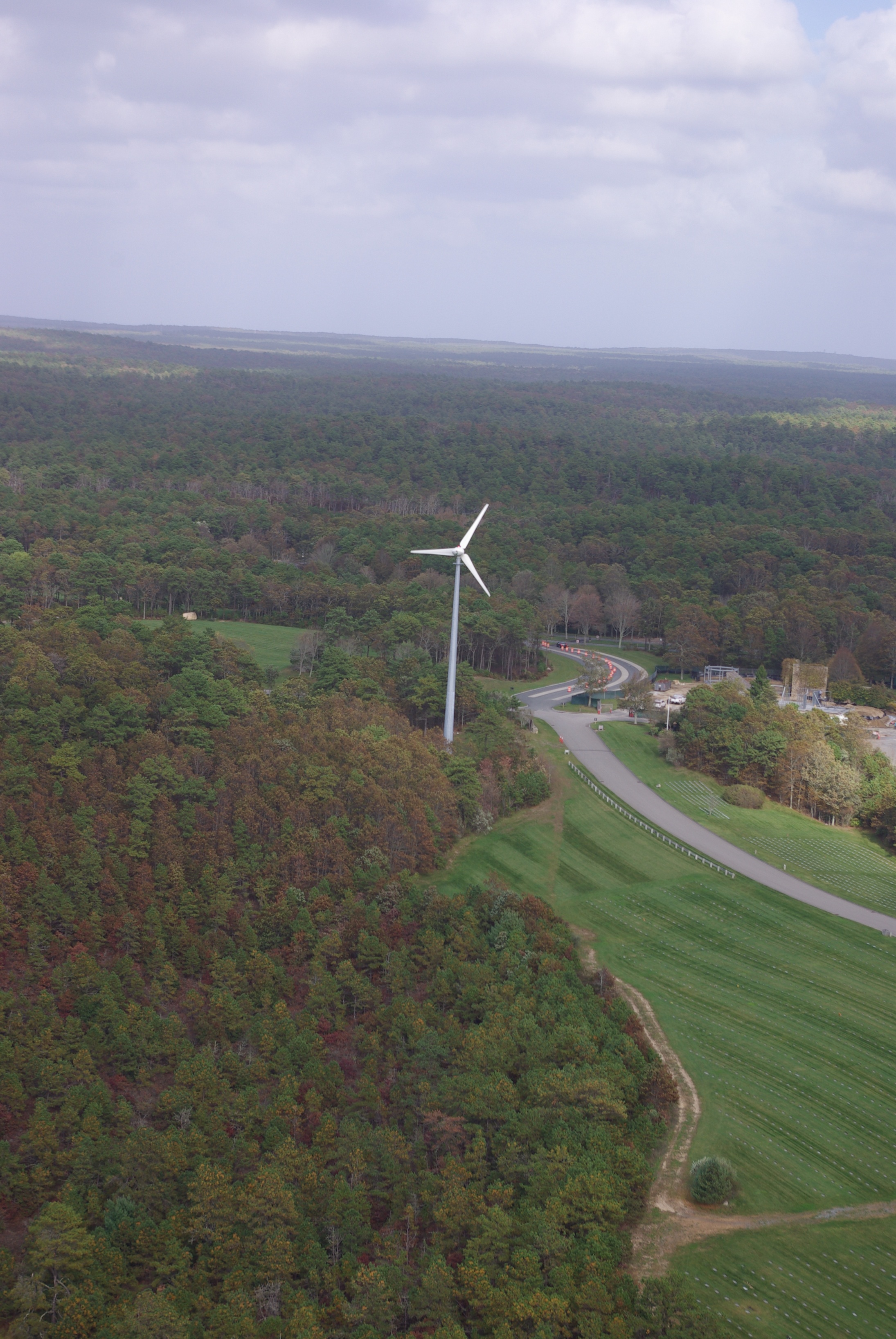 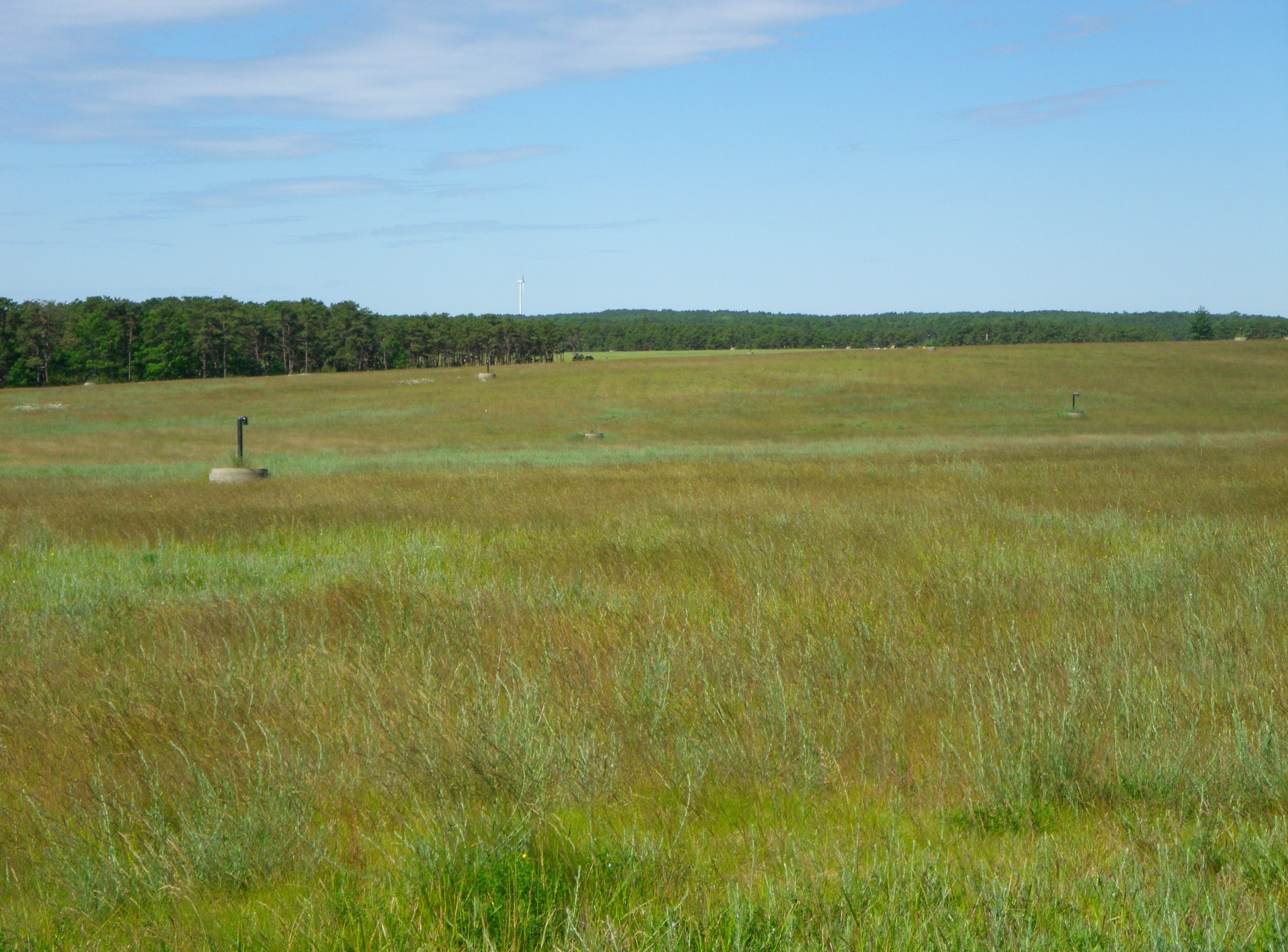 Kocher’s
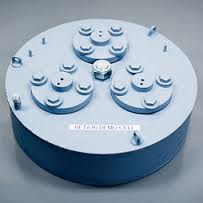 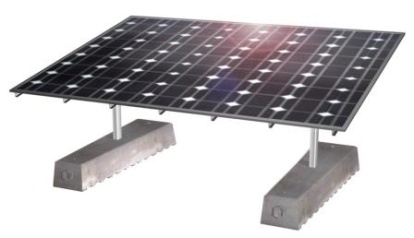 Ambri
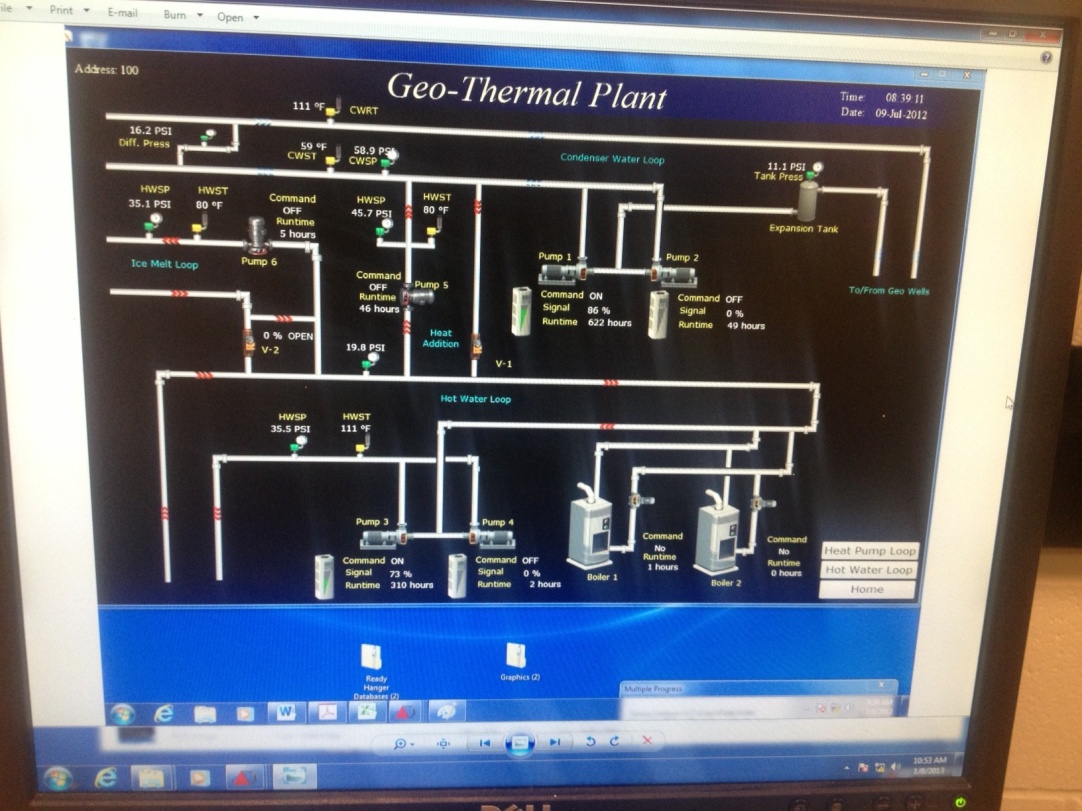 USCG Geothermal Systems (two hangars)
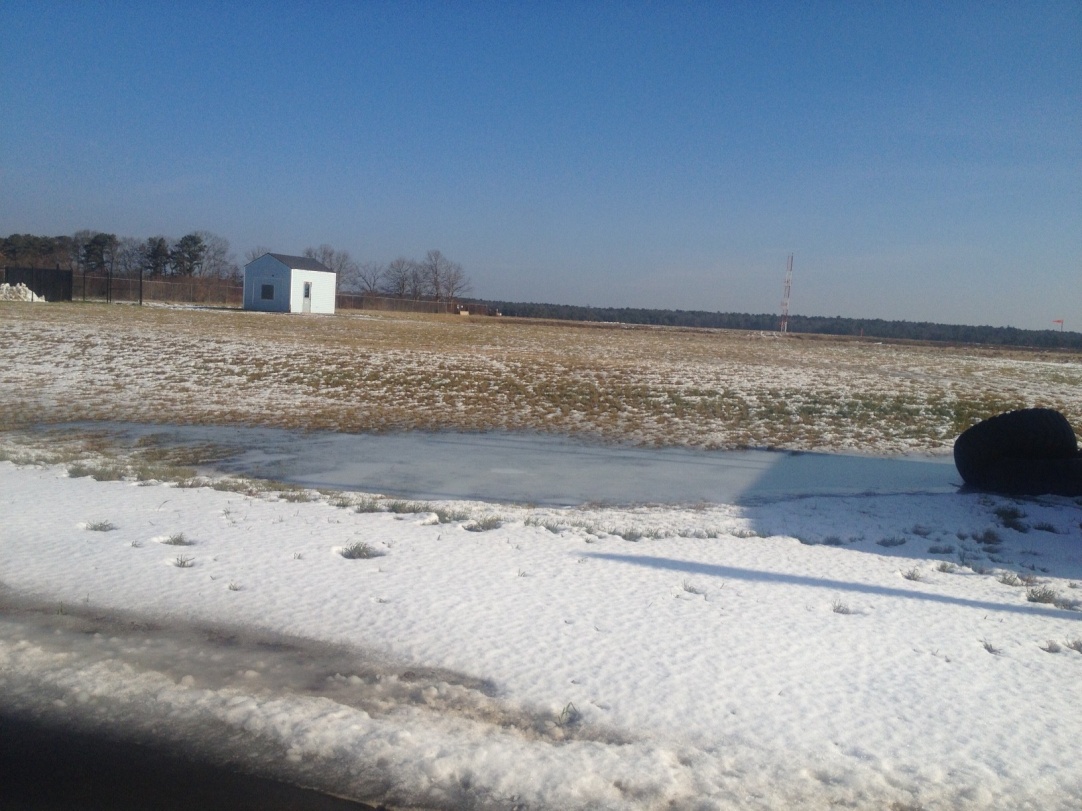 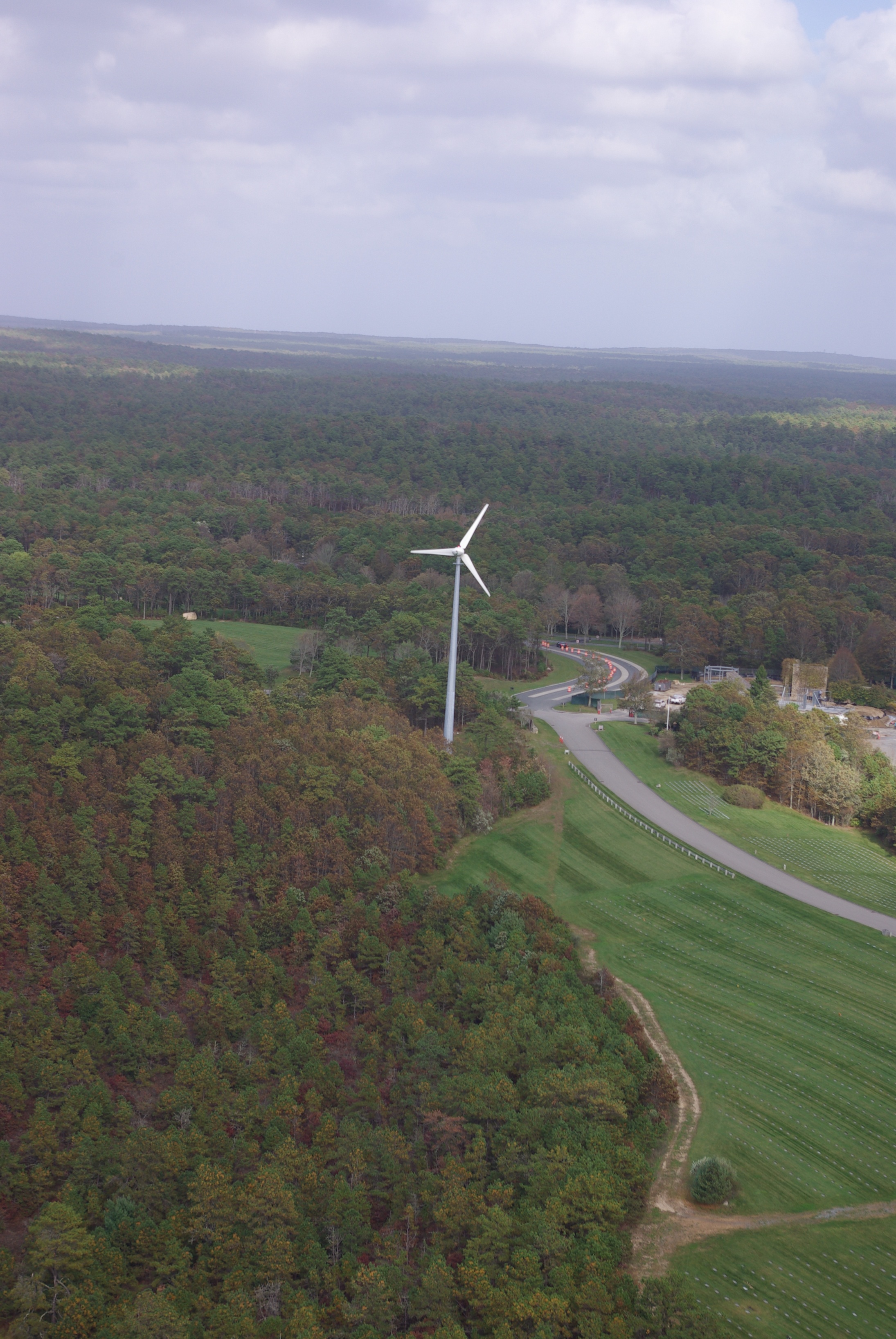 VA Cemetery Wind Turbine – 50 kW Elecon
6 SWS PAVE PAWS Wind Turbines
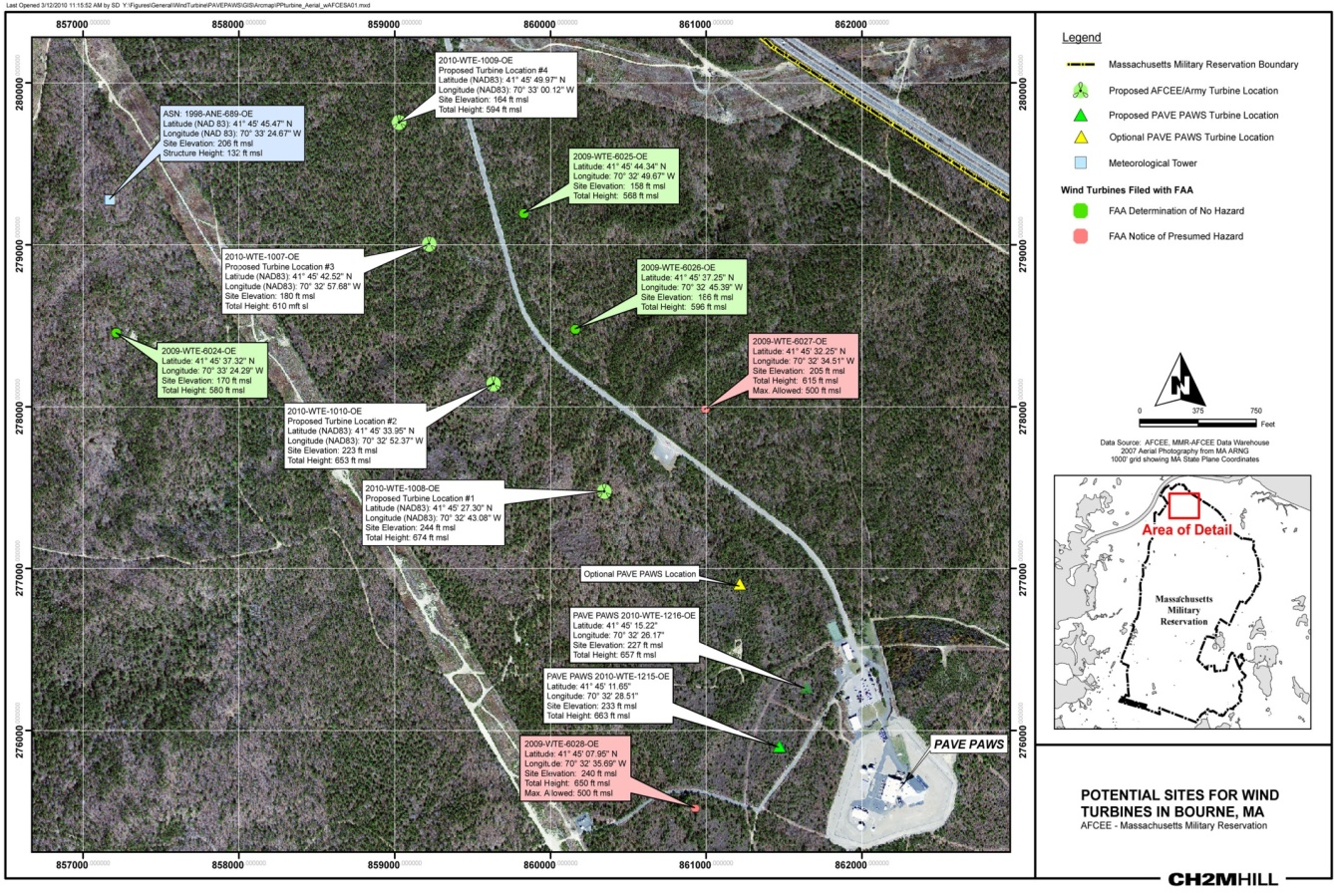 Two 1.68 MW GE wind turbines

Under Construction

Expected to offset energy use by 50%-60%
9
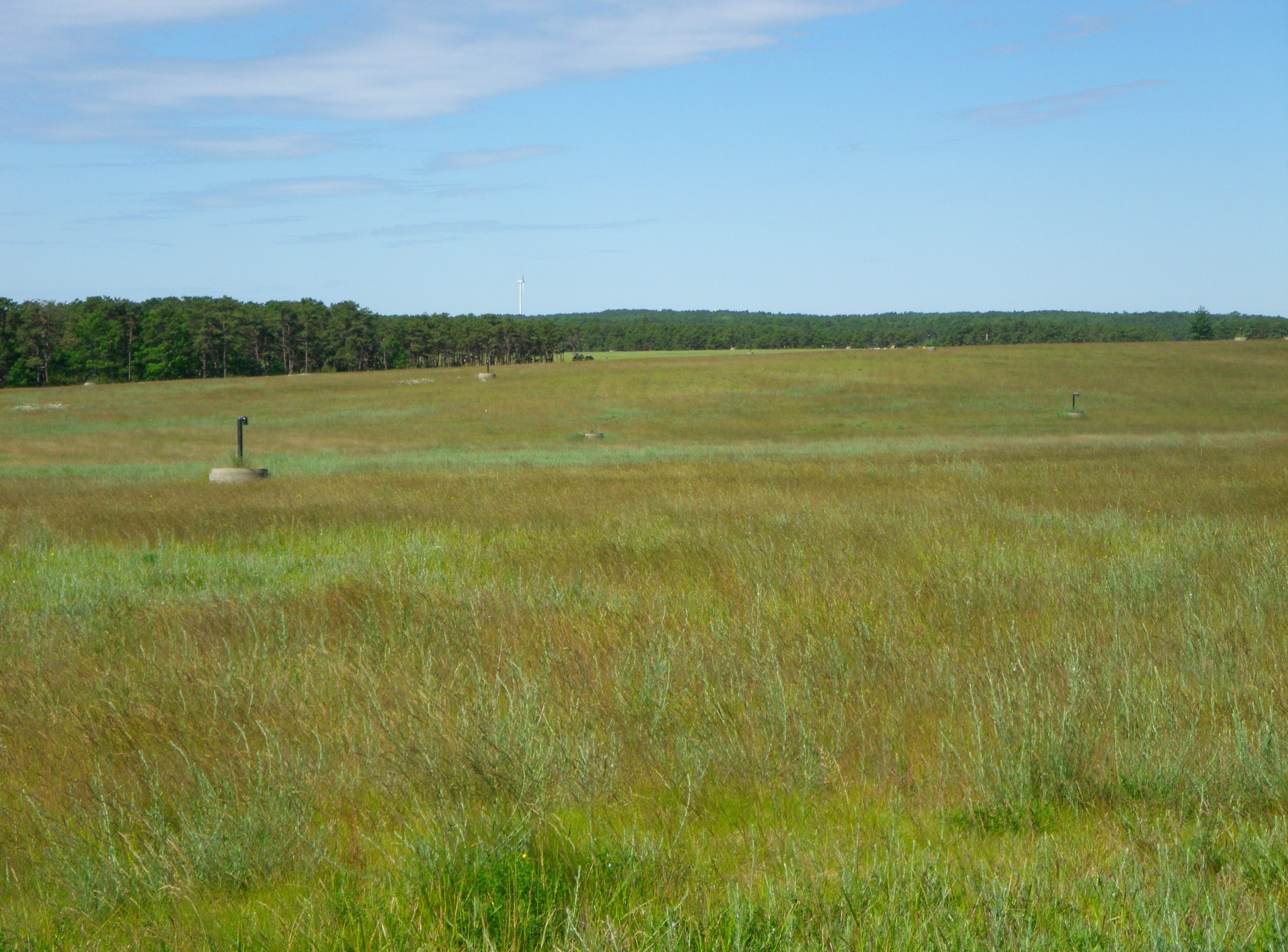 AFCEC Landfill Cap – Site of Future 102nd Solar Array
Challenges:  Energy Storage, Energy Security, Microgrid, and Net Zero
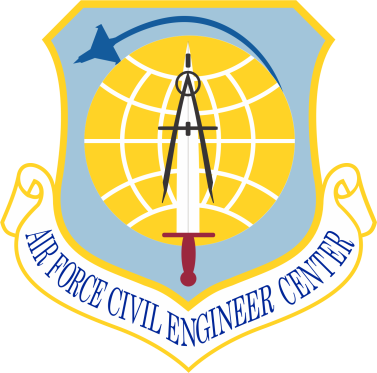 12
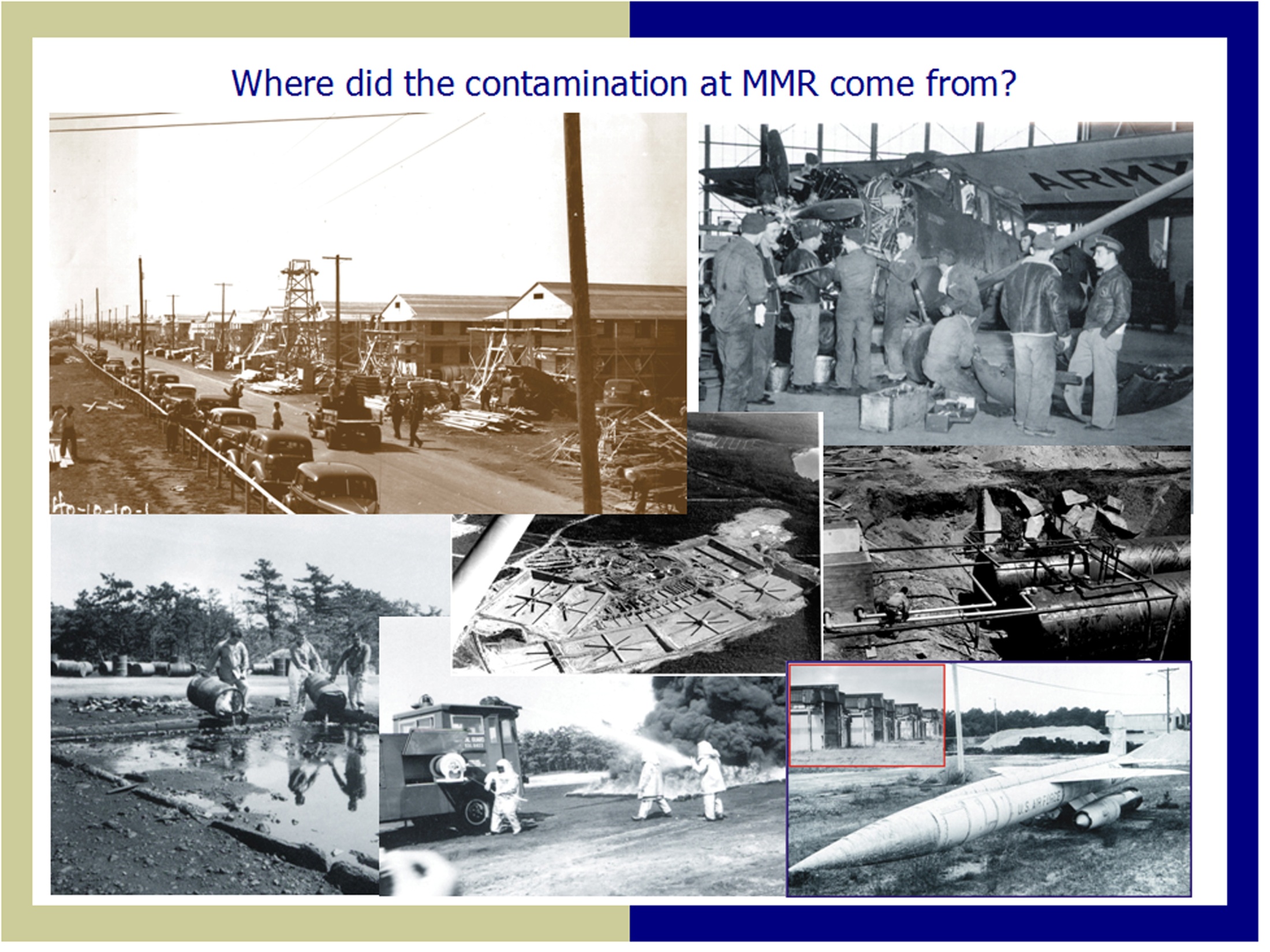 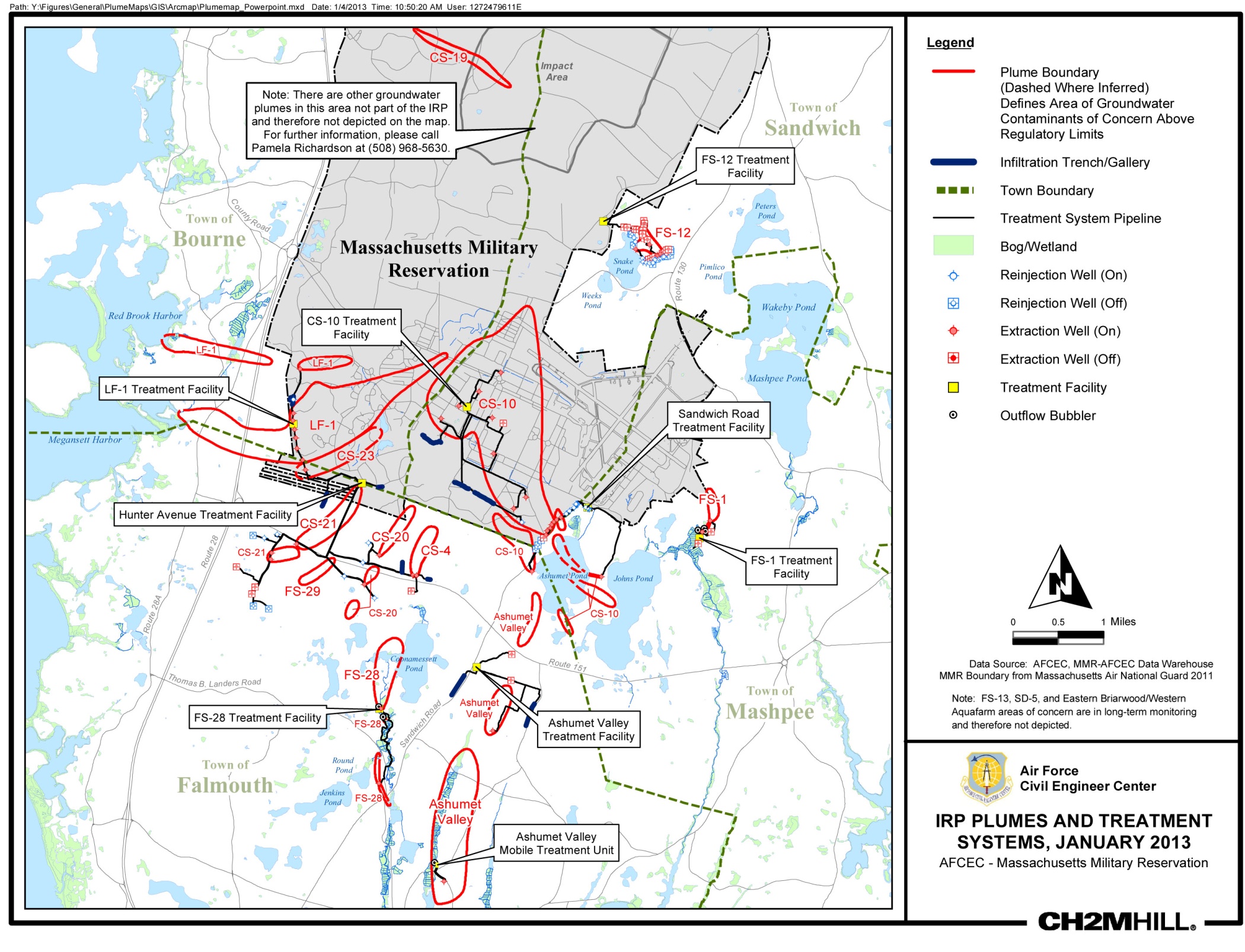 Insert latest plume map here
14
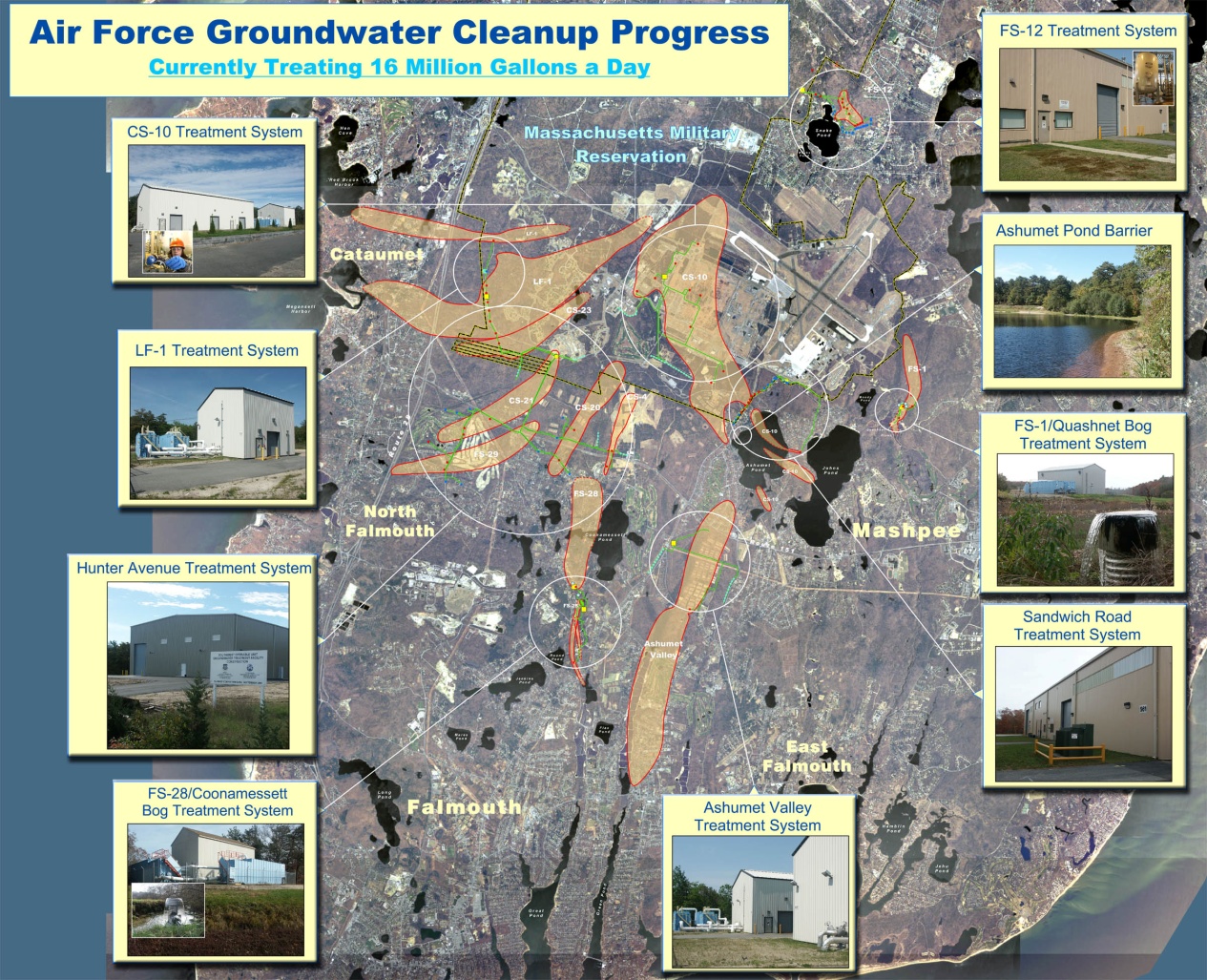 15
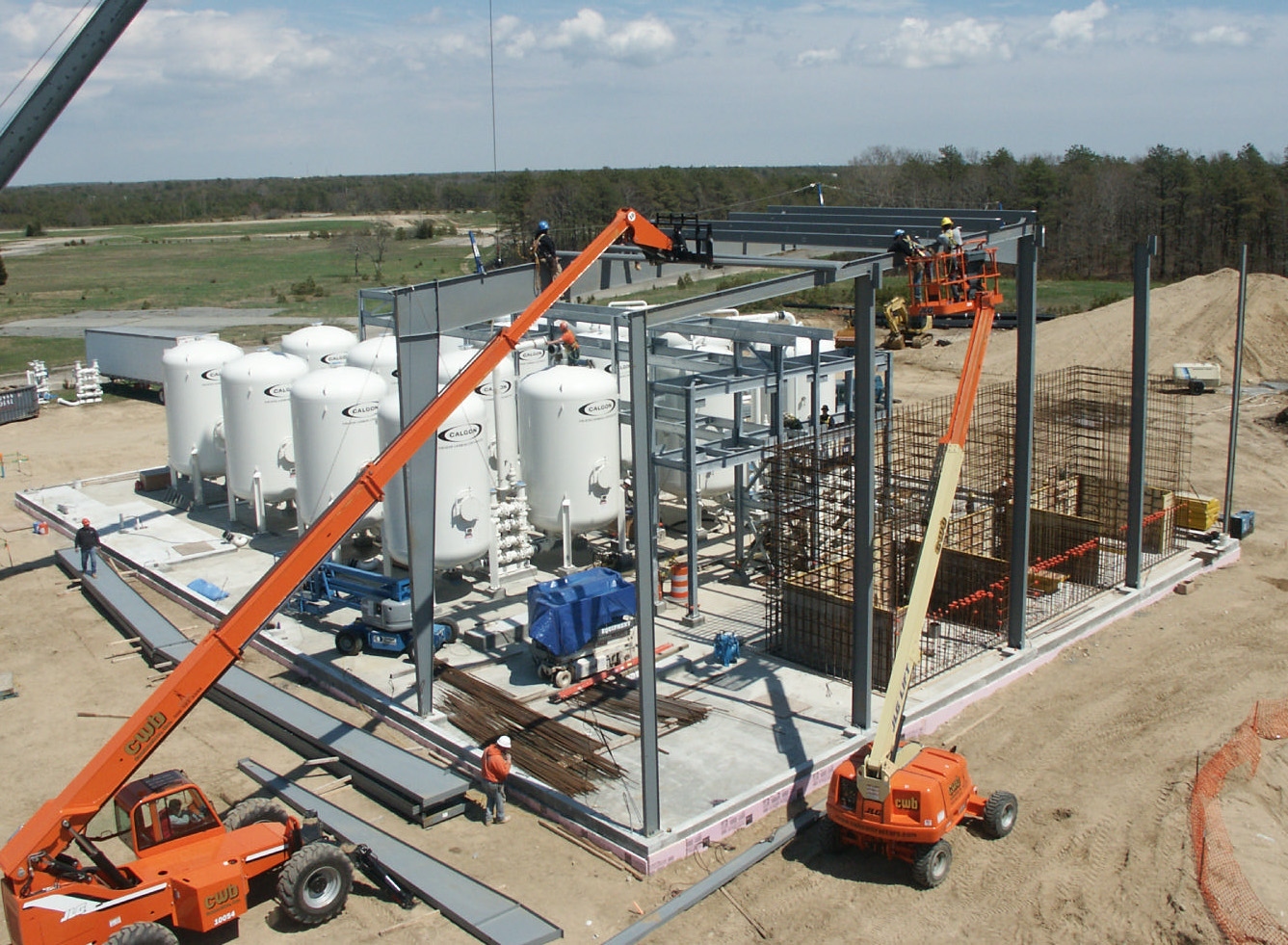 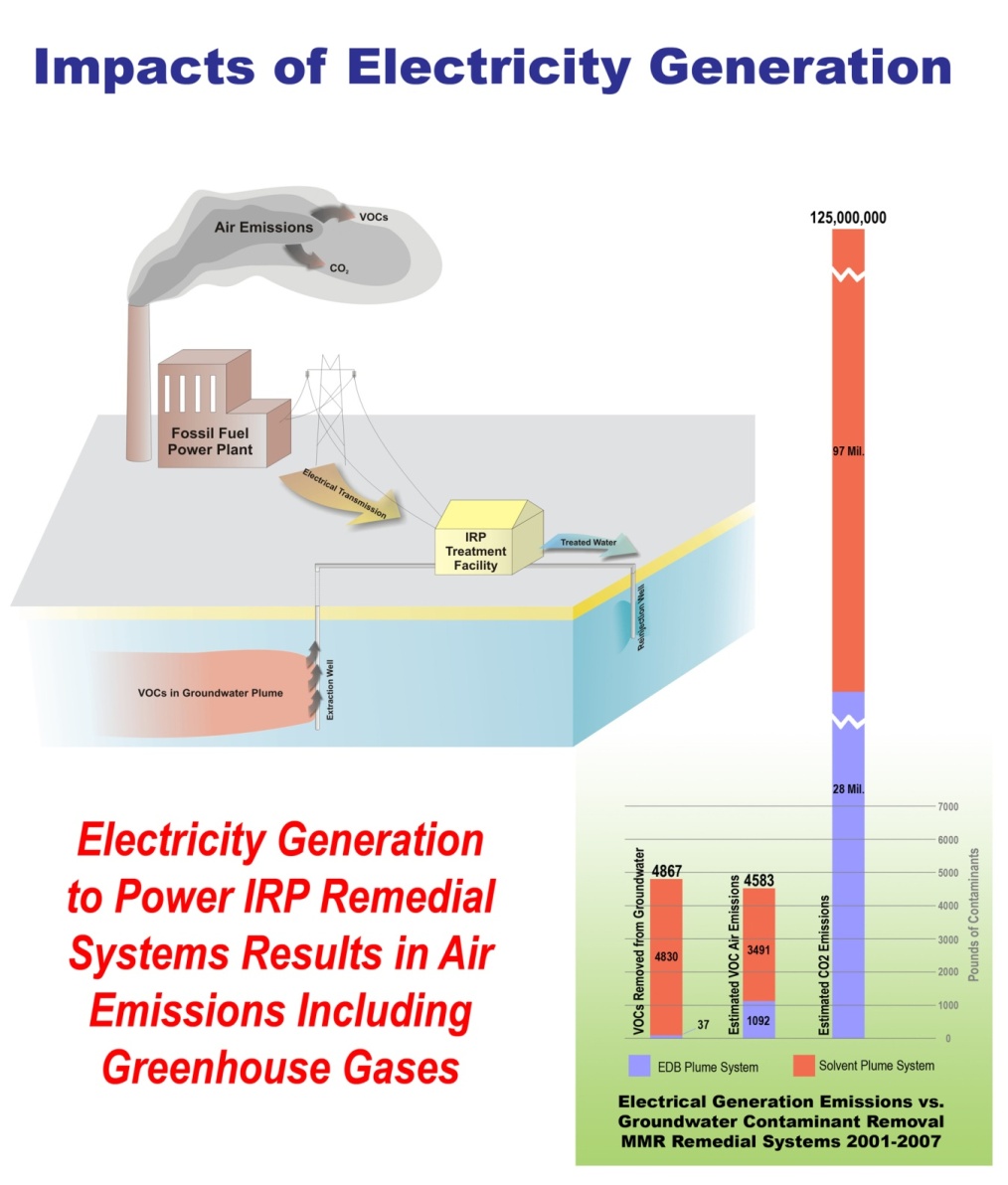 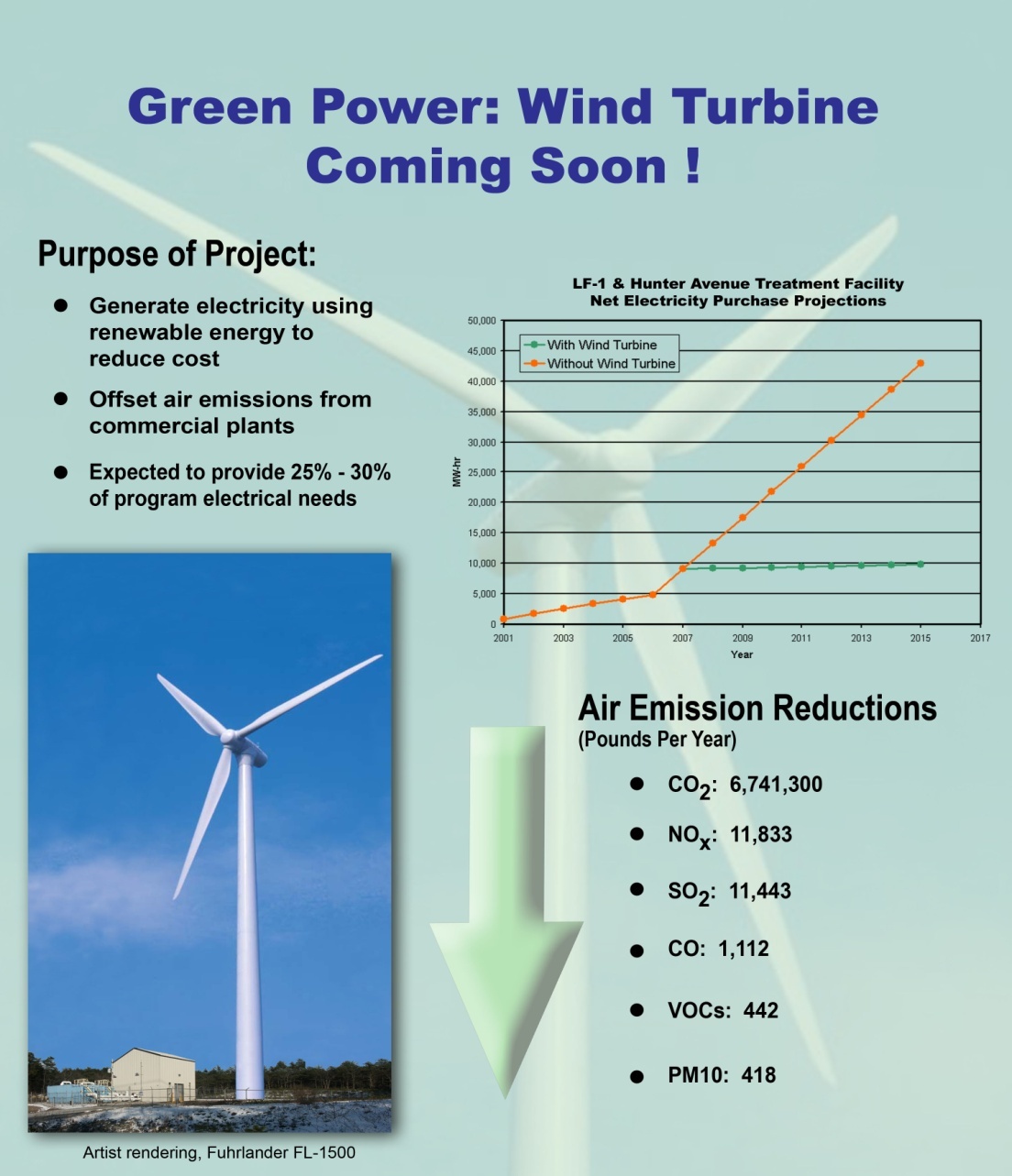 Sustainability Evaluation
Air Force Civil Engineer Center (AFCEC) Wind I and II
18
AFCECWind I
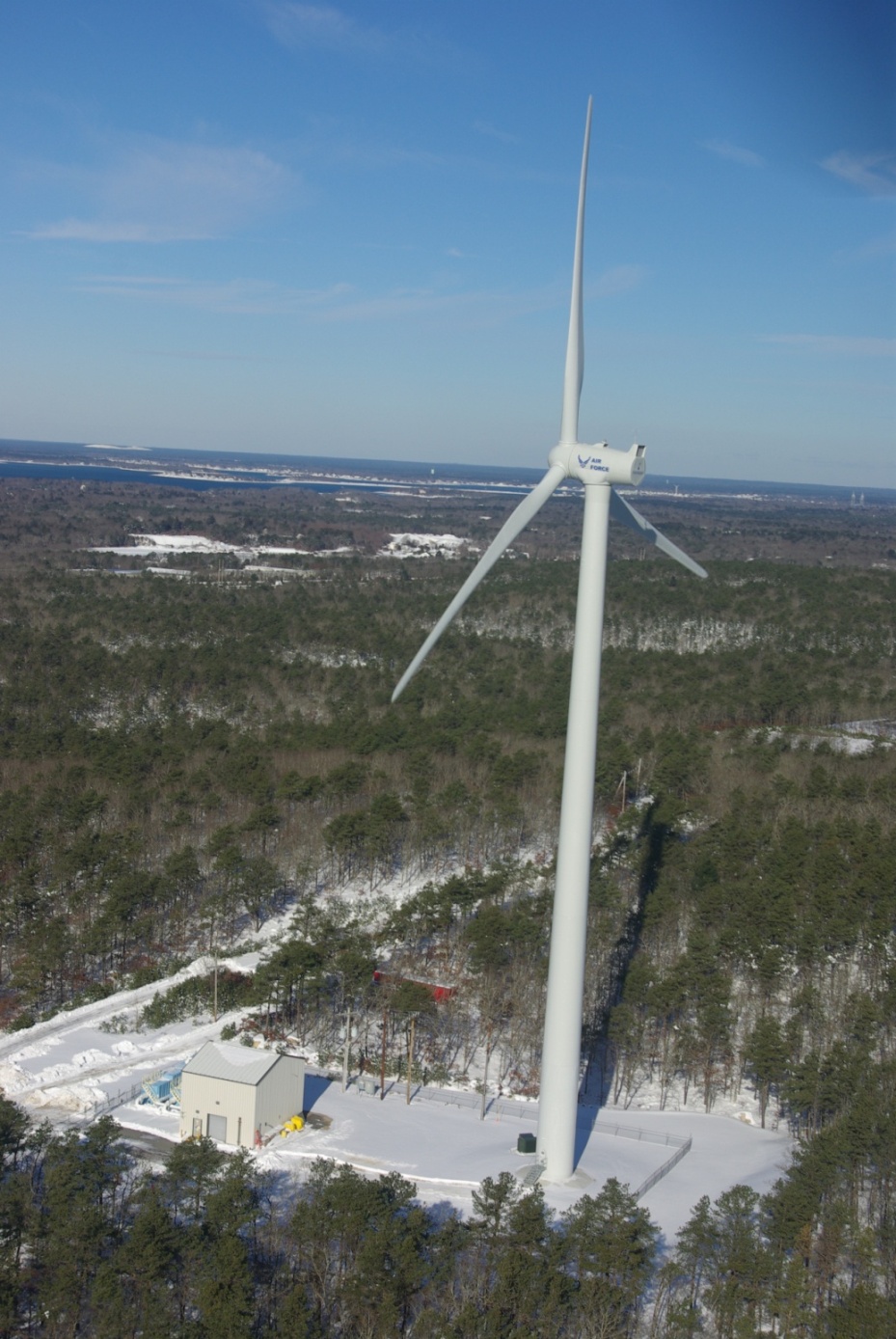 Fuhrlaender 1.5 MW, 80 m hub, 77 m rotor
 
 Five year project; date of operation 2 Dec 09

 $4.8M (included studies and two years O&M) – jointly funded by AF and Army

 Earned $1.4M through May 2013

 Owned and operated by AFCEC
19
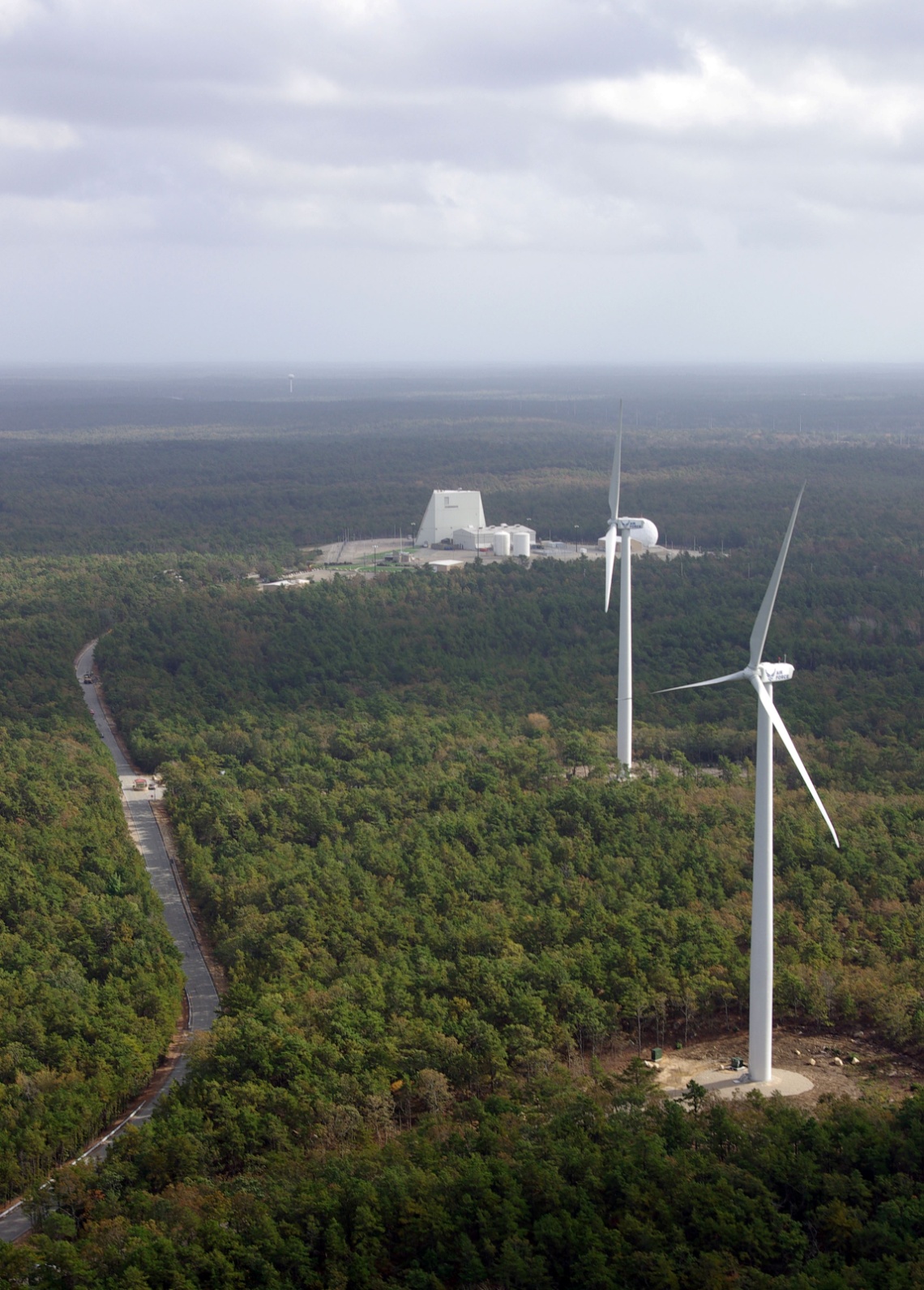 AFCEC     Wind II
Two GE 1.5 MW, 80 m hub, 77 m rotor
 
 Two year project; date of operation 8 Nov 11

 $9.4M for turbines and 7.5 MVA substation – jointly funded by AF and Army

 Earned $1.7M through May 2013

 Owned and operated by AFCEC
All three turbines combined produce enough power to offset AFCEC’s energy use and air emissions by 100%
20
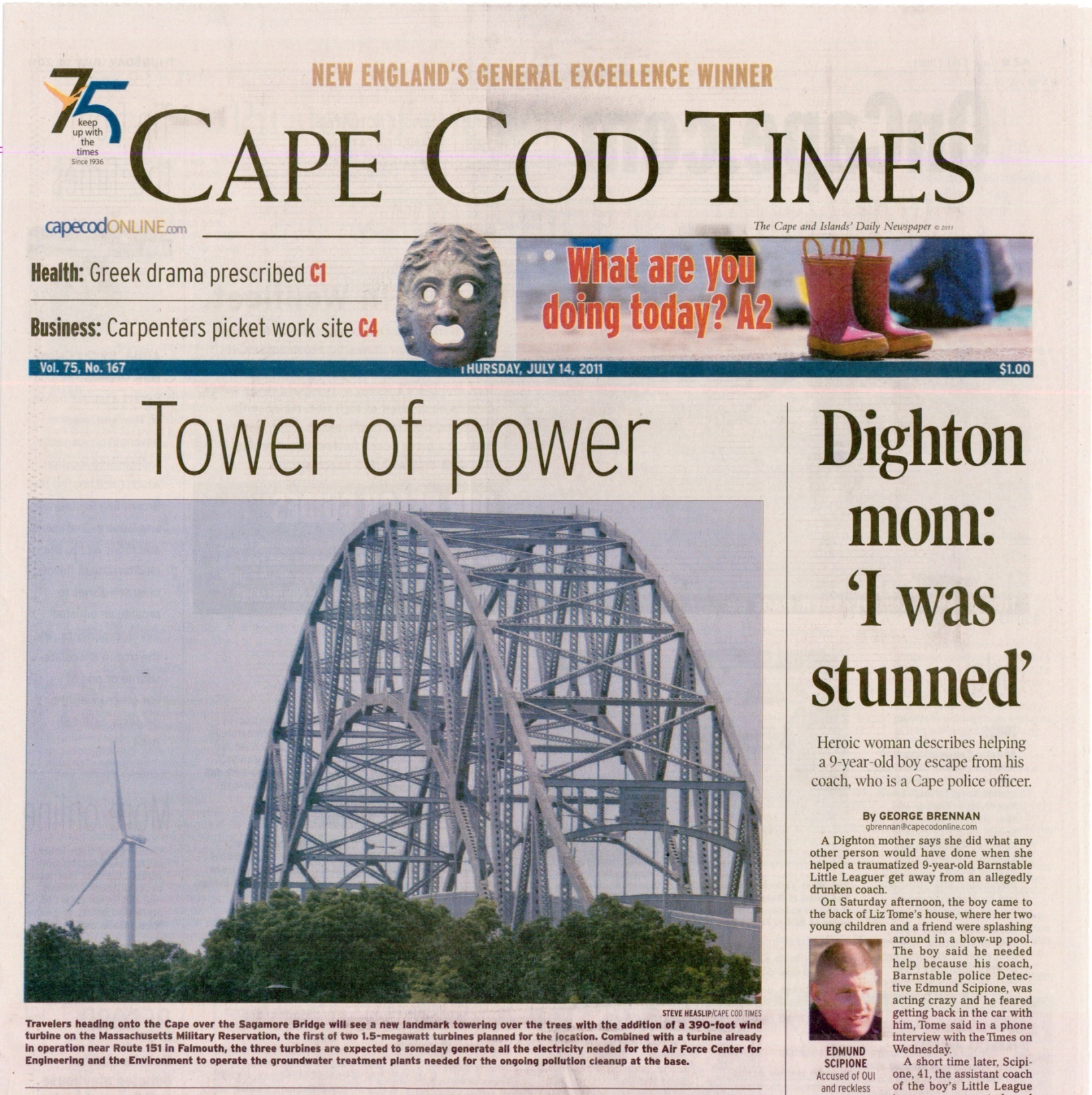